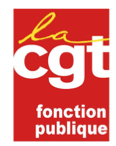 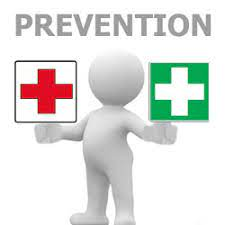 INFOS CST
CGT TEMPLEUVE
Harcèlement moral au travailLe harcèlement moral est un délit. Il entraîne la dégradation des conditions de travail. Il est puni dans le secteur privé comme dans le secteur public. La loi organise la protection des salariés, des agents publics et des stagiaires.
Dans le secteur public, vous avez plusieurs types de recours pour vous défendre contre le harcèlement moral. Votre administration a l'obligation de mettre en place une politique de prévention contre de tels comportements.

Définition
Le harcèlement moral se manifeste par des agissements répétés pouvant entraîner, pour la personne qui les subit, une dégradation de ses conditions de travail pouvant aboutir à :

une atteinte à ses droits et à sa dignité
ou une altération de sa santé physique ou mentale
ou une menace pour son évolution professionnelle.
Si vous êtes victime de harcèlement moral dans le secteur public, vous pouvez bénéficier de la protection de la loi, que vous soyez fonctionnaire titulaire, contractuel ou stagiaire.

Ces agissements sont interdits, même en l'absence de lien hiérarchique avec l'auteur des faits.
Exemples :
Insultes régulières et répétées
Communications ou messages téléphoniques intempestifs
Réflexions déplacées vis à vis d'un genre
Menaces de licenciement
Retrait de mission
Prévenir son employeur
Votre administration a l'obligation de prendre toutes les mesures nécessaires pour prévenir le harcèlement moral.

Elle doit porter à la connaissance de ses agents les dispositions du code pénal réprimant le harcèlement moral. Elle doit collaborer avec le comité social.

Les personnes qui dénoncent ou qui combattent le harcèlement moral ne peuvent pas être sanctionnées pour ce motif. Les sanctions sont uniquement autorisées dans l'hypothèse où le dénonciateur est de mauvaise foi, et qu'il fait la dénonciation dans le seul but de nuire, par exemple en se basant sur des faits dont il connaît pertinemment l'inexactitude.
Recours
Pour vous défendre, vous avez le droit de recourir à l'une des procédures suivantes ou à plusieurs d'entre elles en même temps.

Faire un signalement
Vous pouvez utiliser le dispositif de signalement des actes de violence, de discrimination, de harcèlement moral ou sexuel et des agissements sexistes dans la fonction publique. Il prévoit des procédures appropriées pour recueillir des signalement et orienter l'agent qui se déclare victime ou témoin.

Le chef de service doit informer l'agent placé sous son autorité de l'existence du dispositif de signalement, de son mode d'utilisation. et des procédures qu'il prévoit.

Le dispositif doit garantir la stricte confidentialité des informations transmises par la victime ou le témoin lors du traitement du signalement.
Alerter le comité social et les représentants du personnel
Vous pouvez aussi prévenir 
les représentants du personnel (ils pourront vous aider dans toutes vos démarches)
ou le comité social. Le comité social dispose d'un droit d'alerte qui lui permet de prévenir l'administration de tout cas de harcèlement moral.
Médiation
Vous pouvez aussi engager une procédure de médiation avec l'auteur des faits. Le choix du médiateur doit faire l'objet d'un accord entre les 2 parties.

Plusieurs professionnels proposent ce type de services. Vous pouvez vous renseigner auprès de votre employeur.

Le rôle du médiateur est de tenter de concilier les parties. Il leur soumet par écrit des propositions en vue de mettre fin au harcèlement : un changement de poste pour l'auteur des faits par exemple.

En cas d'échec de la conciliation, le médiateur doit vous informer de la manière de faire valoir vos droits en justice.
En application du décret n° 2020-256 du 13 mars 2020, les collectivités doivent mettre en œuvre, depuis le 1er mai 2020, un dispositif de signalement et de traitement des actes de violence, de discri­­mination, de harcèlement sexuel ou moral et d’agissements sexistes.
CGT TEMPLEUVE-EN-PEVELE

CONTACT : cgt.templeuve@orange.fr